RStudio opens documentation in a dedicated Help pane
Viewer pane displays HTML content, such as Shiny apps, RMarkdown reports, and interactive visualizations
View(<data>) opens spreadsheet like view of data set
Added
Deleted
Modified
Renamed
Untracked
A
D
M
R
?
Click next to line number to add/remove a breakpoint.
Check spelling
RStudio recognizes that files named app.R, server.R, ui.R, and global.R belong to a shiny app
GUI Package manager lists every installed package
Launch debugger mode from origin of error
RStudio opens plots in a dedicated Plots pane
Turn on at Tools > Project Options > Git/SVN
Render output
Push/Pull  to remote
Open traceback to examine the functions that R called before the error occurred
Run devtools::load_all() and reload changes
Current branch
Install package and restart R
Highlighted line shows where execution has paused
Choose output format
Configure render options
Insert code chunk
Commit staged files
Stage files:
View History
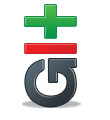 Publish to server
Publish to shinyapps.io, rpubs, RSConnect, …
Stop Shiny app
Refresh
Open in window
Delete plot
Navigate recent plots
Export plot
Delete all plots
Run app
Install Packages
Choose location to view app
Publish to shinyapps.io or server
Manage publish accounts
Update Packages
Browse package site
Home page of helpful links
Search within help file
Search for help file
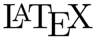 RStudio IDE : : CHEAT SHEET
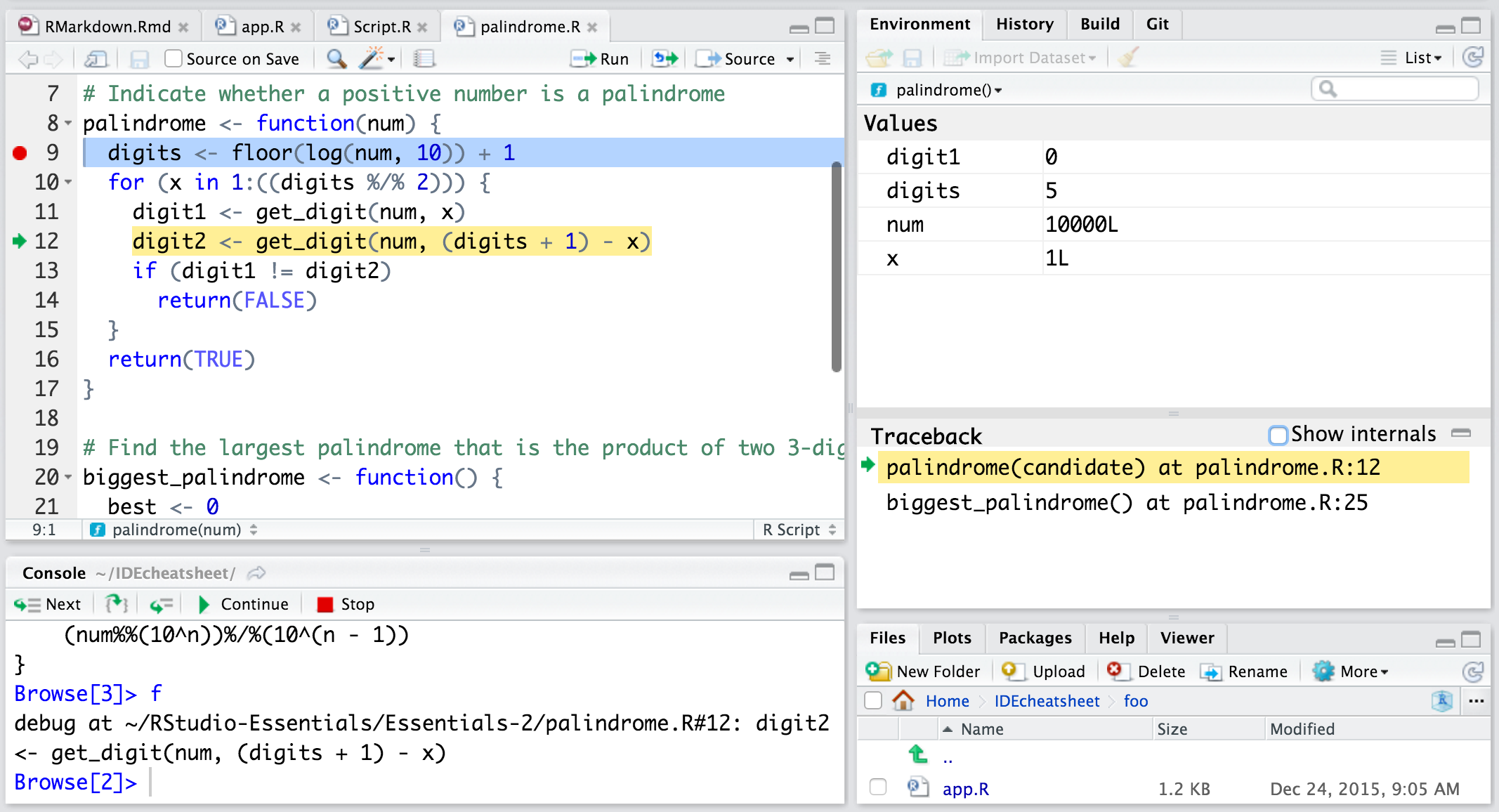 Step through code one line at a time
Step into and out of functions to run
Resume execution
Quit debug mode
Sort by values
Search for value
Filter rows by value or value range
Clear output and rebuild
Open shell to type commands
Run R CMD check
Run code
Jump to previous chunk
Jump to next chunk
Visual Editor (reverse side)
Show file outline
Package version installed
Show file diff to view file differences
Delete from library
Click to load package with library(). Unclick to detach package with detach().
Documents and Apps
Source Editor
Tab Panes
Version
Control
Run package tests
Customize package build options
Run this and all previous code chunks
R tutorials
Navigate backwards/forwards
View memory usage
Open in new window
Save
Find and replace
Compile as notebook
Run selected code
Import data with wizard
History of past commands to run/copy
Manage external databases
Open Shiny, R Markdown, knitr, Sweave, LaTeX, .Rd files and more in Source Pane
Run this code chunk
Jump to section or chunk
Examine variables in executing environment
Set knitr chunk options
Run commands in environment where execution has paused
Select function in traceback to debug
Show file outline
Re-run previous code
Source with or w/out Echo or as a Local Job
Access markdown guide at 
Help > Markdown Quick ReferenceSee reverse side for more on Visual Editor
Save workspace
Load workspace
Clear R workspace
Search inside environment
Choose environment to display from list of parent environments
Display objects as list or grid
Multiple cursors/column selection with Alt + mouse drag.
Code diagnostics that appear in the margin. Hover over diagnostic symbols for details.
Syntax highlighting based on your file's extension
Tab completion to finish function names, file paths, arguments, and more.
Displays saved objects by type with short description
View in data viewer
View function source code
Multi-language code snippets to quickly use common blocks of code.
Debug Mode
More file options
Jump to function in file
Change file type
Create folder
Delete file
Rename file
Change  directory
Use debug(), browser(), or a breakpoint and execute your code to open the debugger mode.
Path to displayed directory
Working Directory
Run scripts in separate sessions
Maximize, minimize panes
A File browser keyed to your working directory. Click on file or directory name to open.
Ctrl/Cmd + arrow-upto see history
R Markdown Build Log
Drag pane boundaries
Package Development
Create a new package withFile > New Project > New Directory > R Package
Enable roxygen documentation withTools > Project Options > Build Tools
Roxygen guide at Help > Roxygen Quick Reference 
See package information in the Build Tab
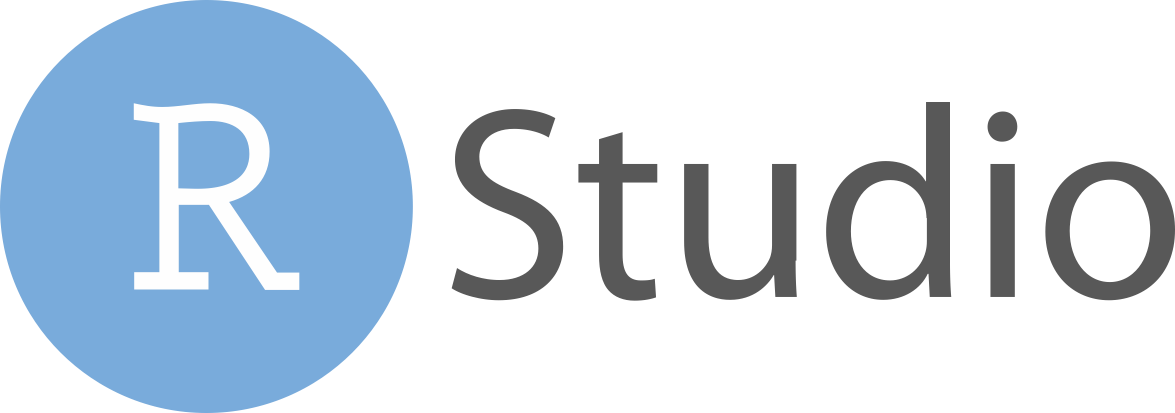 RStudio® is a trademark of RStudio, PBC  •  CC BY SA  RStudio  •  info@rstudio.com  •  844-448-1212  •  rstudio.com  •  Learn more at rstudio.com  •  Font Awesome 5.15.3  •  RStudio IDE  1.4.1717  •  Updated:  2021-07
J
H
T
Keyboard Shortcuts
RStudio 
Workbench
WHY RSTUDIO WORKBENCH?
Extend the open source server with a commercial license, support, and more:
open and run multiple R sessions at once
tune your resources to improve performance
administrative tools for managing user sessions
collaborate real-time with others in shared projects
switch easily from one version of R to a different version
integrate with your authentication, authorization, and audit practices
work in the RStudio IDE, JupyterLab, Jupyter Notebooks, or VS Code
View the Keyboard Shortcut Quick Reference with Tools > Keyboard Shortcuts or Alt/Option + Shift + K
Search for keyboard shortcuts with Tools > Show Command Palette or Ctrl/Cmd + Shift + P.
Download a free 45 day evaluation at 
www.rstudio.com/products/workbench/evaluation/
Share Projects
File > New Project
RStudio saves the call history, workspace, and working directory associated with a project. It reloads each when you re-open a project.
Close R Session in project
Visual Editor
Start new R Session in current  project
Run selected lines
Jump to previous chunk
Jump to next chunk
Choose output format
Insert code chunk
Choose output location
Render output
Show file outline
Check spelling
Publish to server
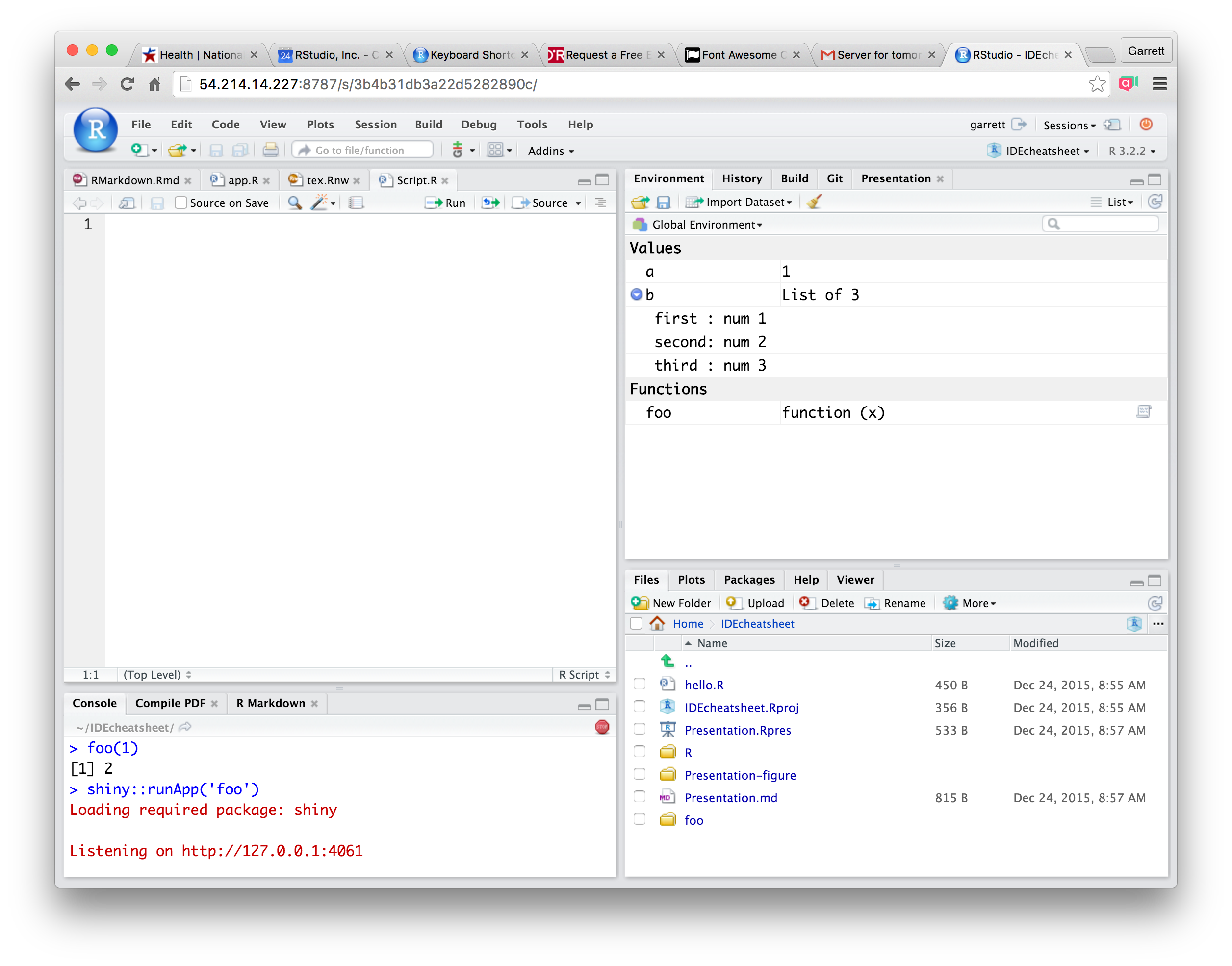 Back to Source Editor (front page)
Block format
Active shared collaborators
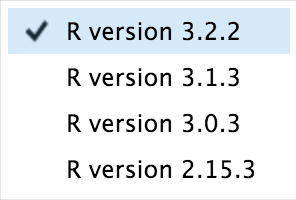 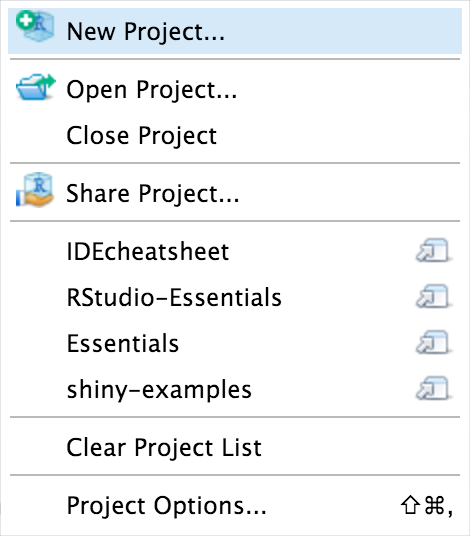 Name of current project
File outline
Lists and block quotes
Select 
R Version
Citations
Images
Links
Insert blocks, citations, equations, and special characters
Share Project with Collaborators
Insert and edit tables
More formatting
Clear formatting
Insert verbatim code
Run Remote Jobs
Run R on remote clusters (Kubernetes/Slurm) via the Job Launcher
Add/Edit attributes
Monitor launcher jobs
Launch a job
Run this and all previous code chunks
Set knitr chunk options
Run this code chunk
Jump to chunk or header
Run launcher jobs remotely
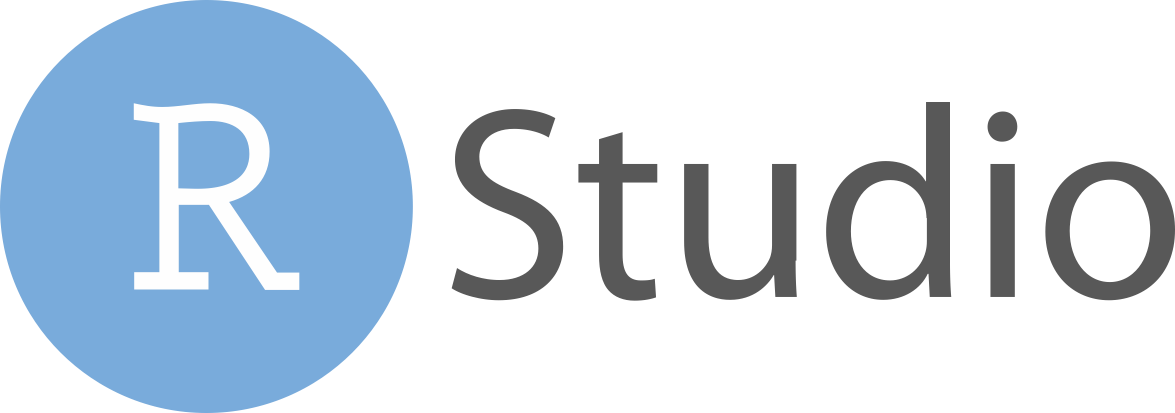 RStudio® is a trademark of RStudio, PBC  •  CC BY SA  RStudio  •  info@rstudio.com  •  844-448-1212  •  rstudio.com  •  Learn more at rstudio.com  •  Font Awesome 5.15.3  •  RStudio IDE  1.4.1717  •  Updated:  2021-07